Храм - синтез  искусств
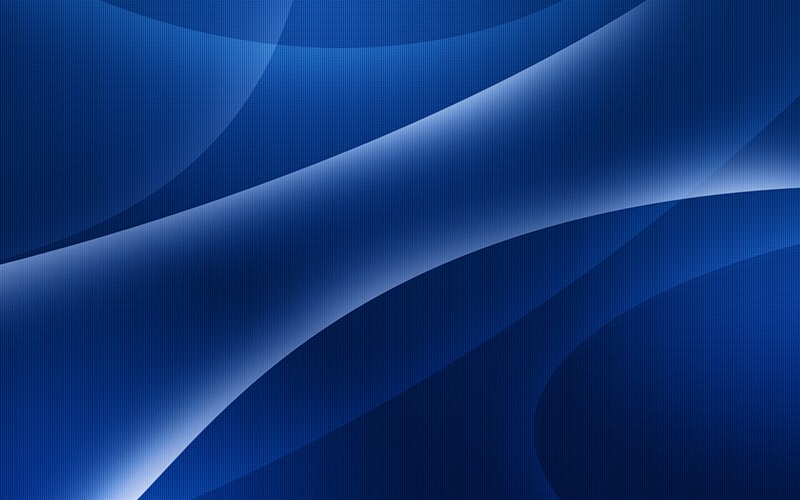 "Истинное искусство есть единство содержания и способов выражения этого содержания... Даже самый легкий анализ любой из сторон церковного искусства покажет связанность этой стороны со всеми другими...«
(Павел Флоренский).
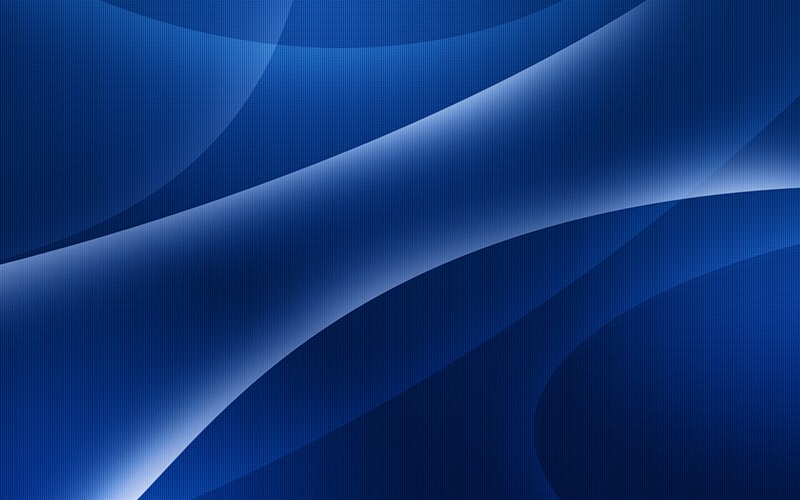 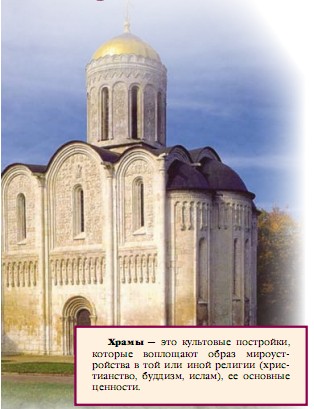 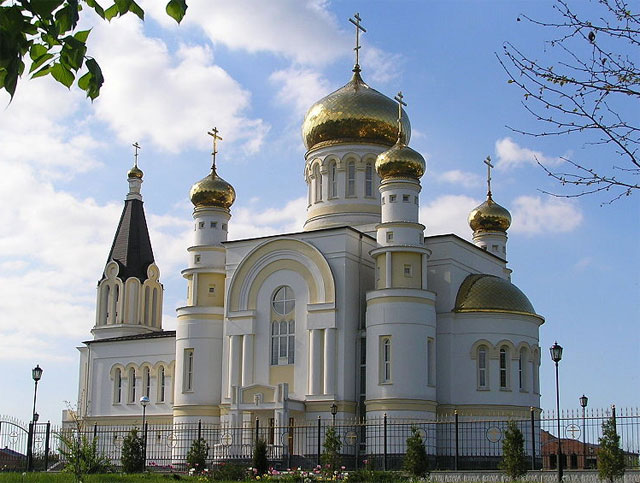 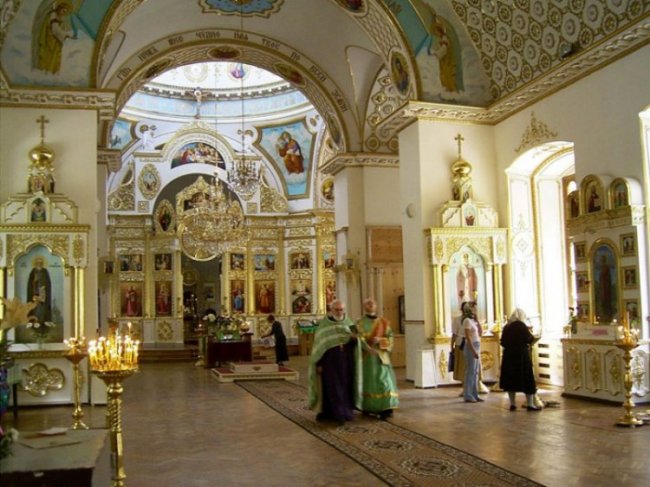 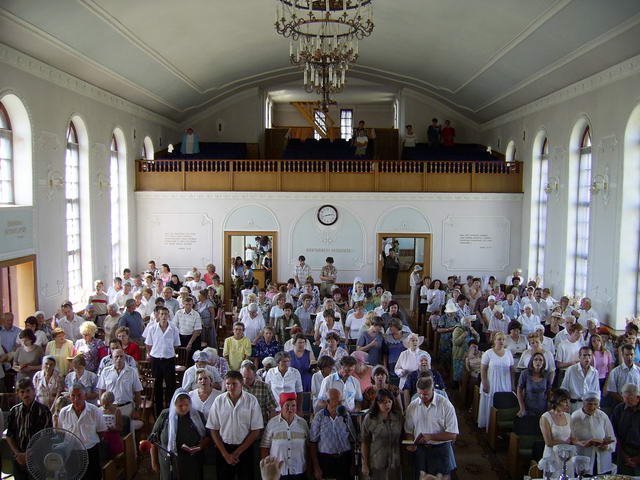 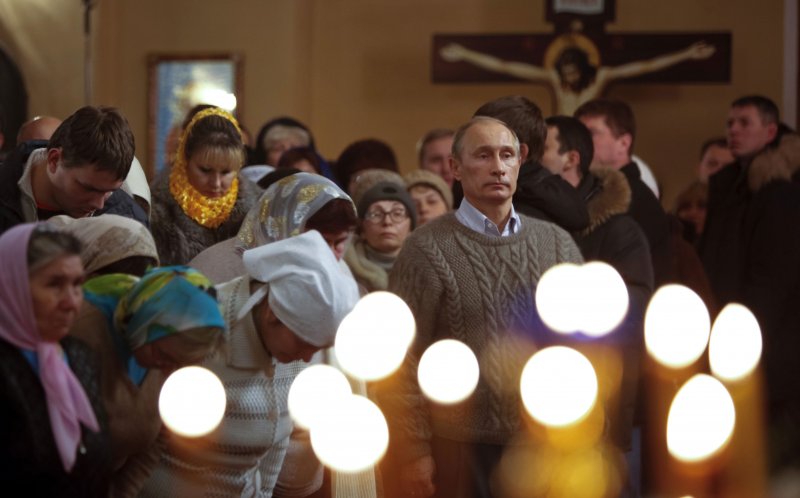 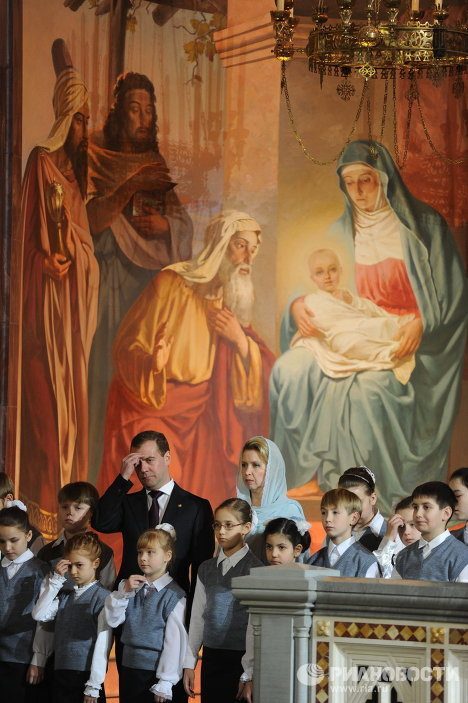 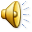 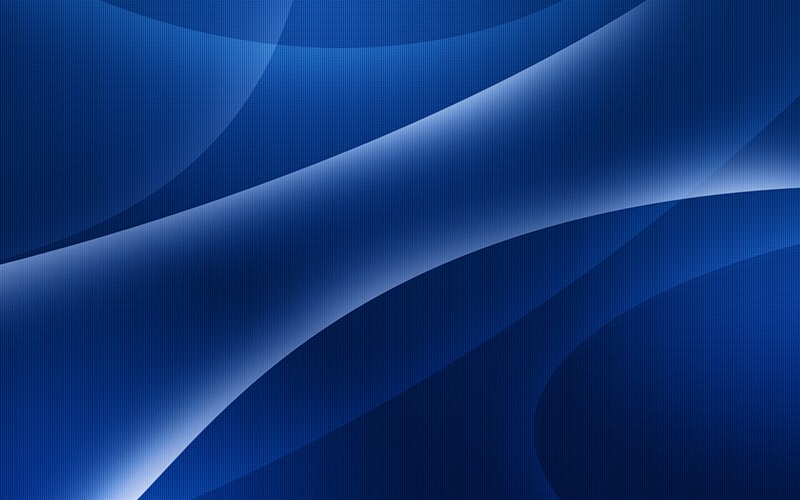 АРХИТЕКТУРА

СКУЛЬПТУРА

ЖИВОПИСЬ
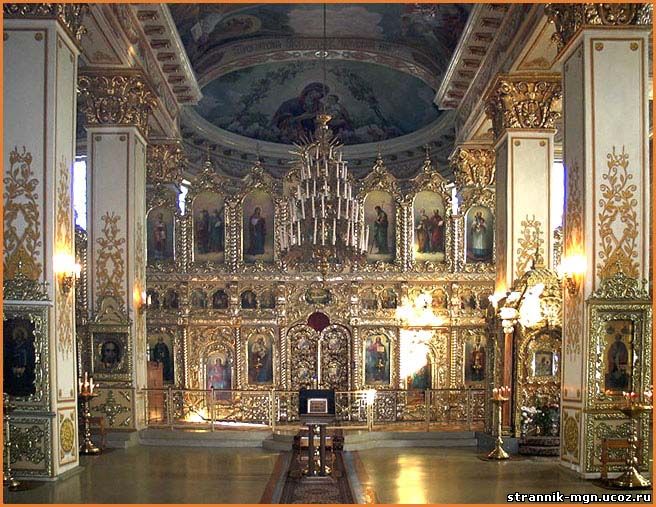 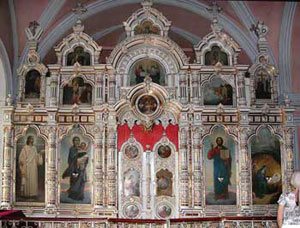 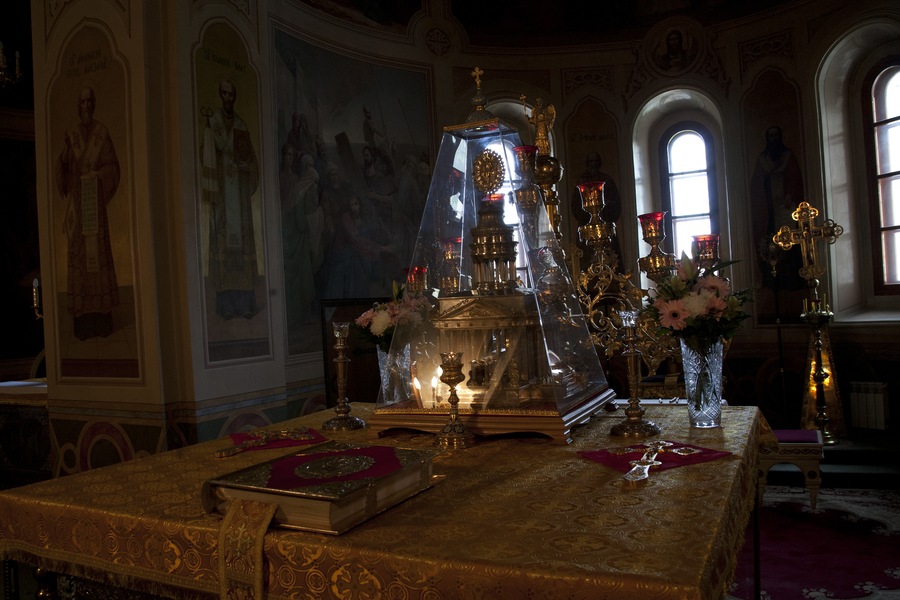 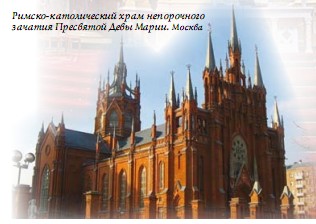 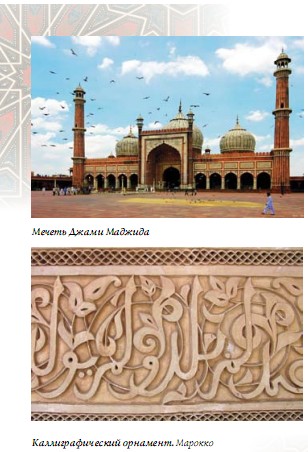 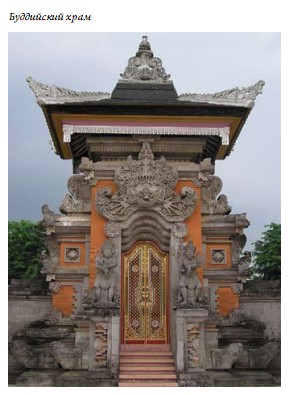 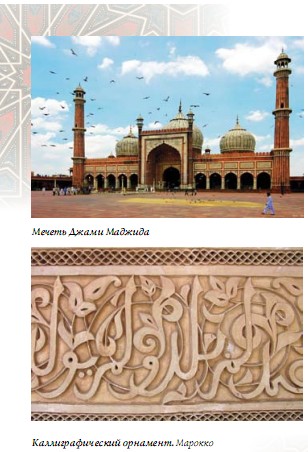 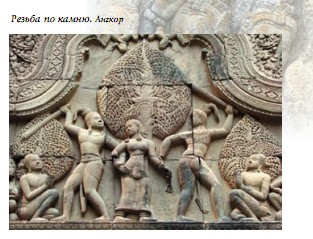 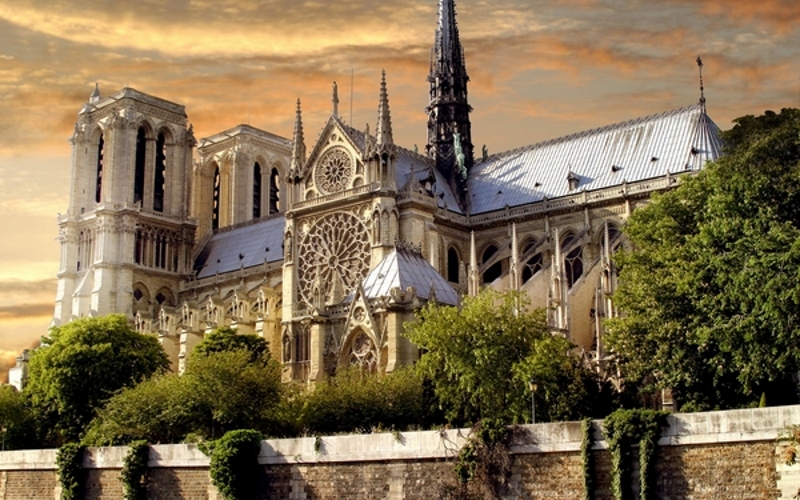 Собор Парижской Богоматери, 
Париж, Франция.
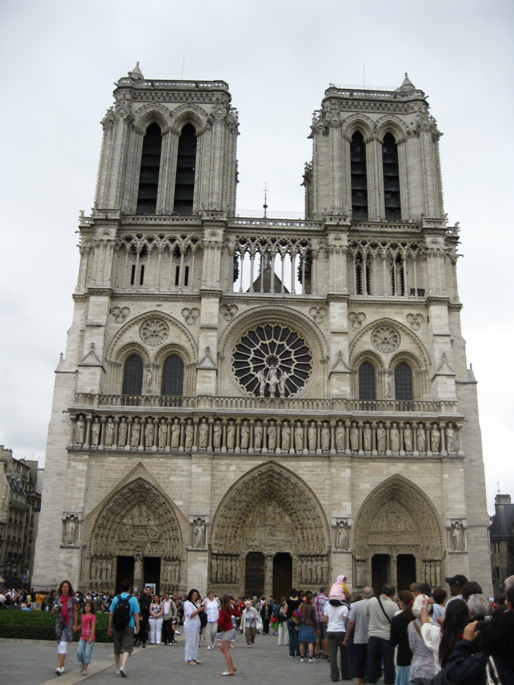 Собор ПарижскойБогоматери начали строить в 1160 году
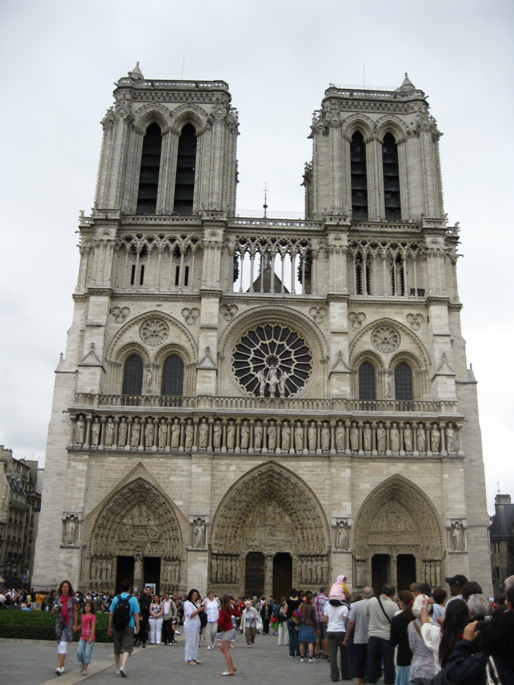 Собор 
Парижской
Богоматери 
начали строить в 1160 году
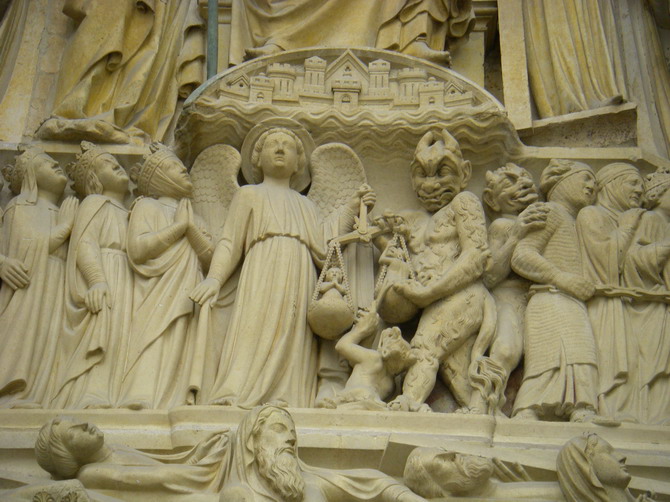 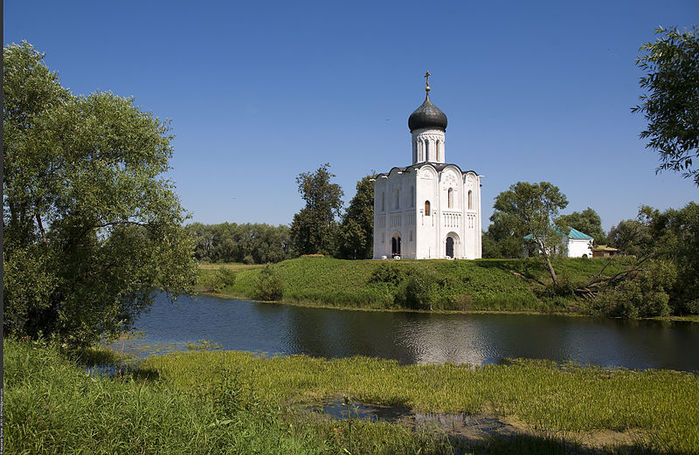 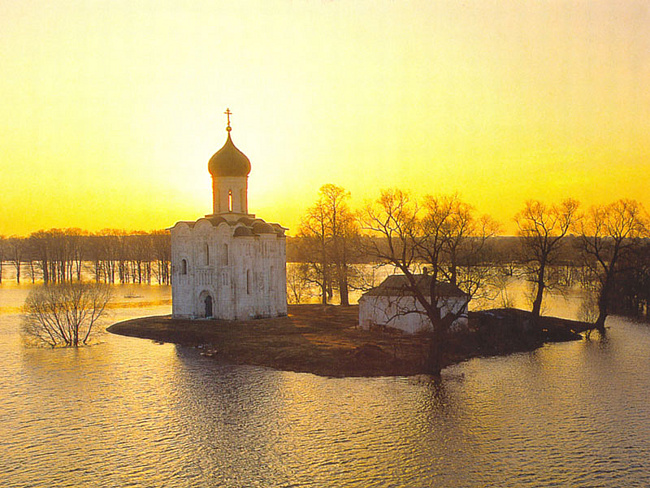 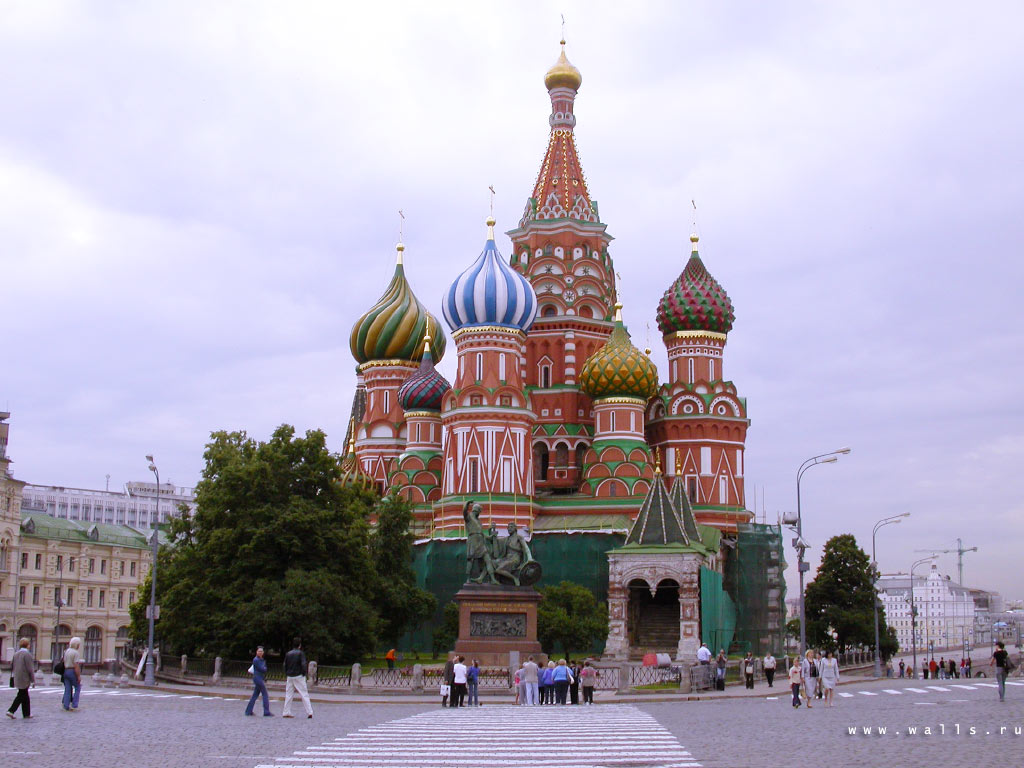 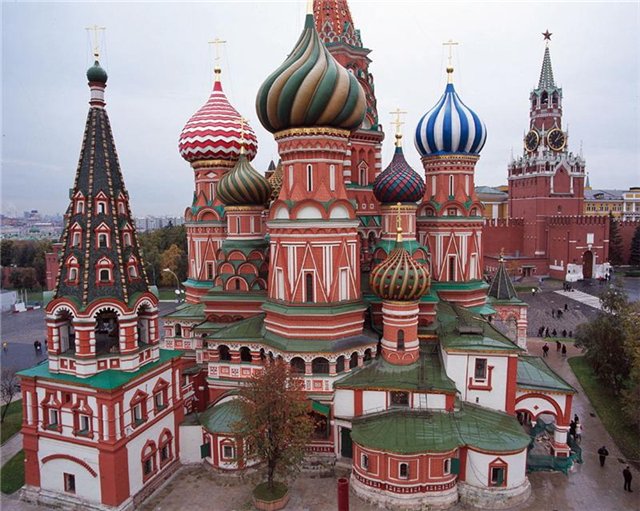 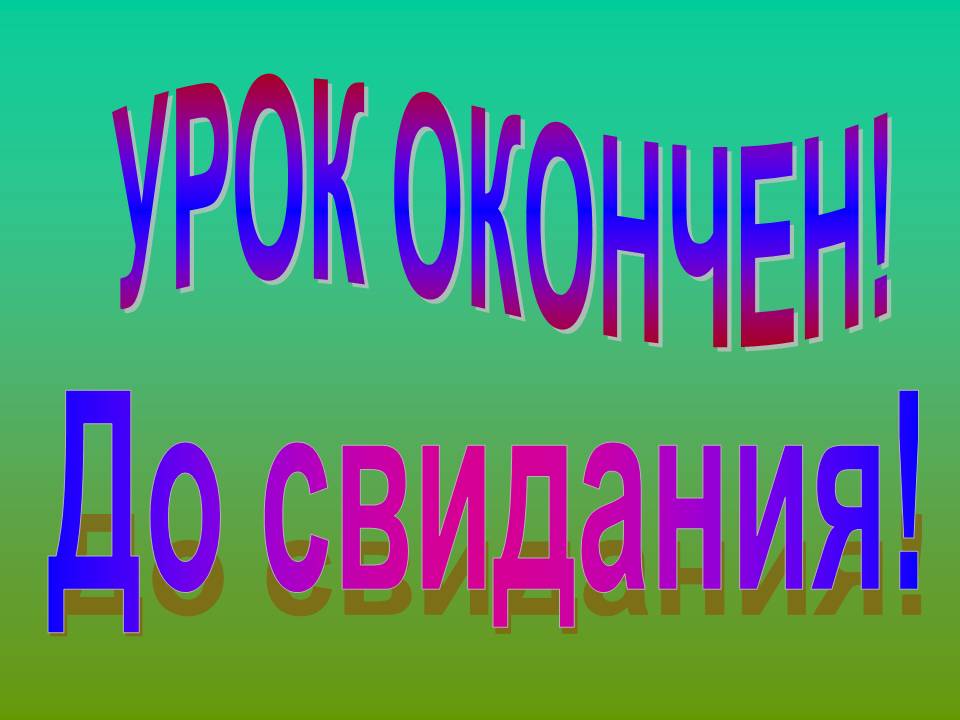